Základy koučinku – otevřený kurz /2 dny/
Obsah kurzu
Co je koučink?
Co můžete od koučinku očekávat?
Co se dá koučinkem řešit?
Podstata koučinku a s čím pracuje?
Kouč
Koučovaný
Základní metodiky a postupy koučinku 
Solution koučink
Výkonový koučink, koučování, vedení
Praktický nácvik
Koučink
2
Co můžete od kurzu  získat?
Získáte představu co je koučink a na jakých principech je založen
Získáte povědomí o možných typech koučovaných
Naučíte se nadefinovat koučink, uzavřít koučovací dohodu o průběhu koučinku s koučovaným
Naučíte se základní metodiky tzv. Solution koučinku a Výkonového koučinku
Prakticky si vyzkoušíte přípravu koučinku, tvorbu otázek a praktický krátký koučink
3
Termín a cena
Termín: 	28. – 29. 10. 2020


Cena: 	7.000,- Kč bez DPH


Místo: 	školící místnost Neuron consulting, s.r.o. 		na adrese Kratochvílova 562/1, 	Ostrava
4
MARKÉTA DŮBRAVOVÁ
ředitelka
VLASTIMIL MATÝSEK
Konzultant, projektový manažer
PAUL STICKER
Partner - německy mluvící země
Neuron consulting, s.r.o.
Kratochvílova 562/1, 702 00 Ostrava

IČO: 27781518
DIČ: CZ27781518
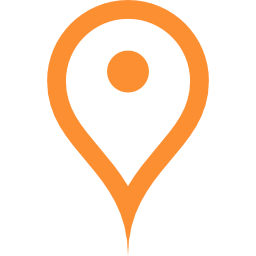 +43 699 19 47 52 15	
psticker@neuronconsulting.com

Ludwig-Kaiser-Strasse 24
3021 Pressbaum Osterreich
+420 725 012 799
mdubravova@neuronconsulting.com
+420 736 250 310	
vmatysek@neuronconsulting.com
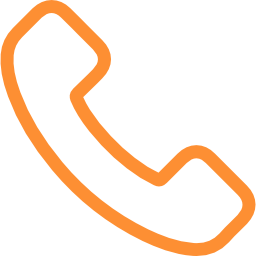 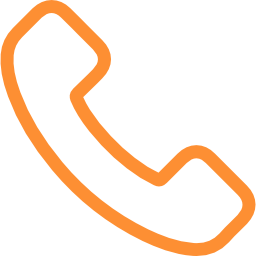 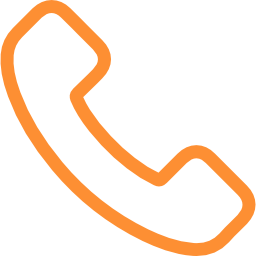 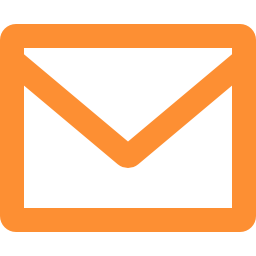 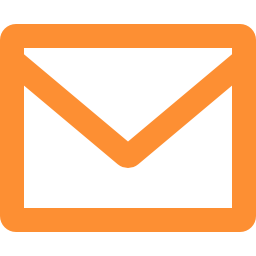 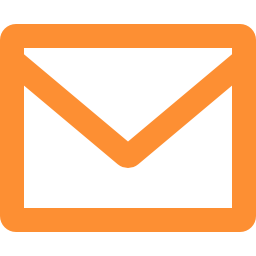 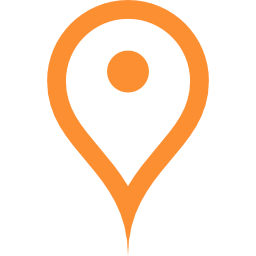 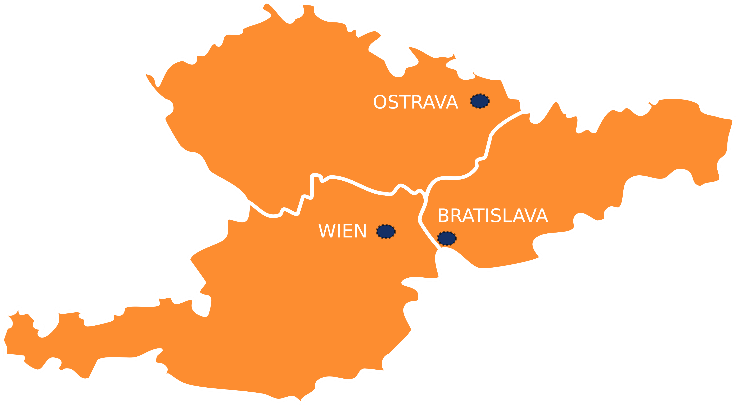 © 2017 NEURON CONSULTING, S.R.O.